Le ‘plan italien’ assez bon. Tout est à peu près en place.
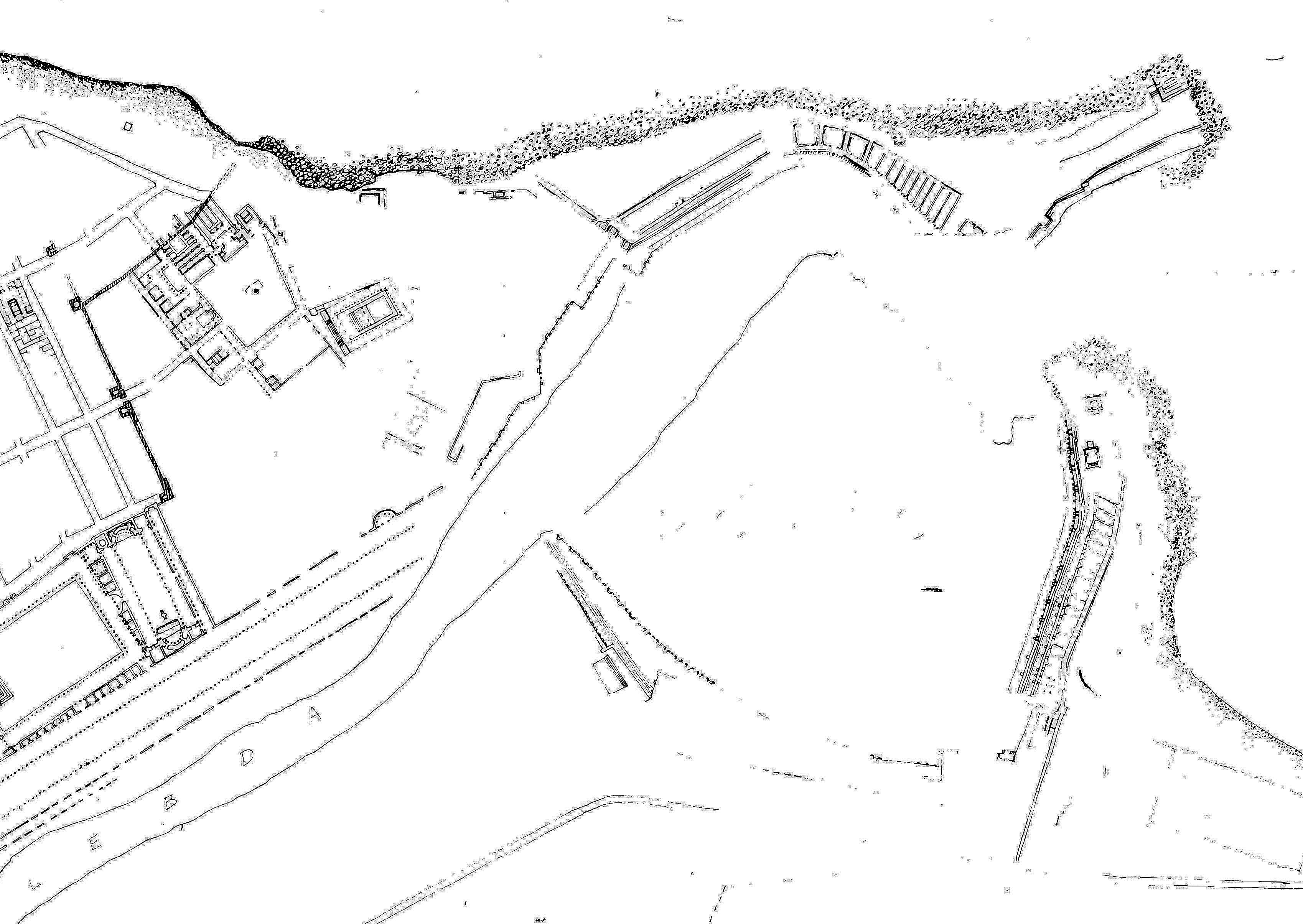 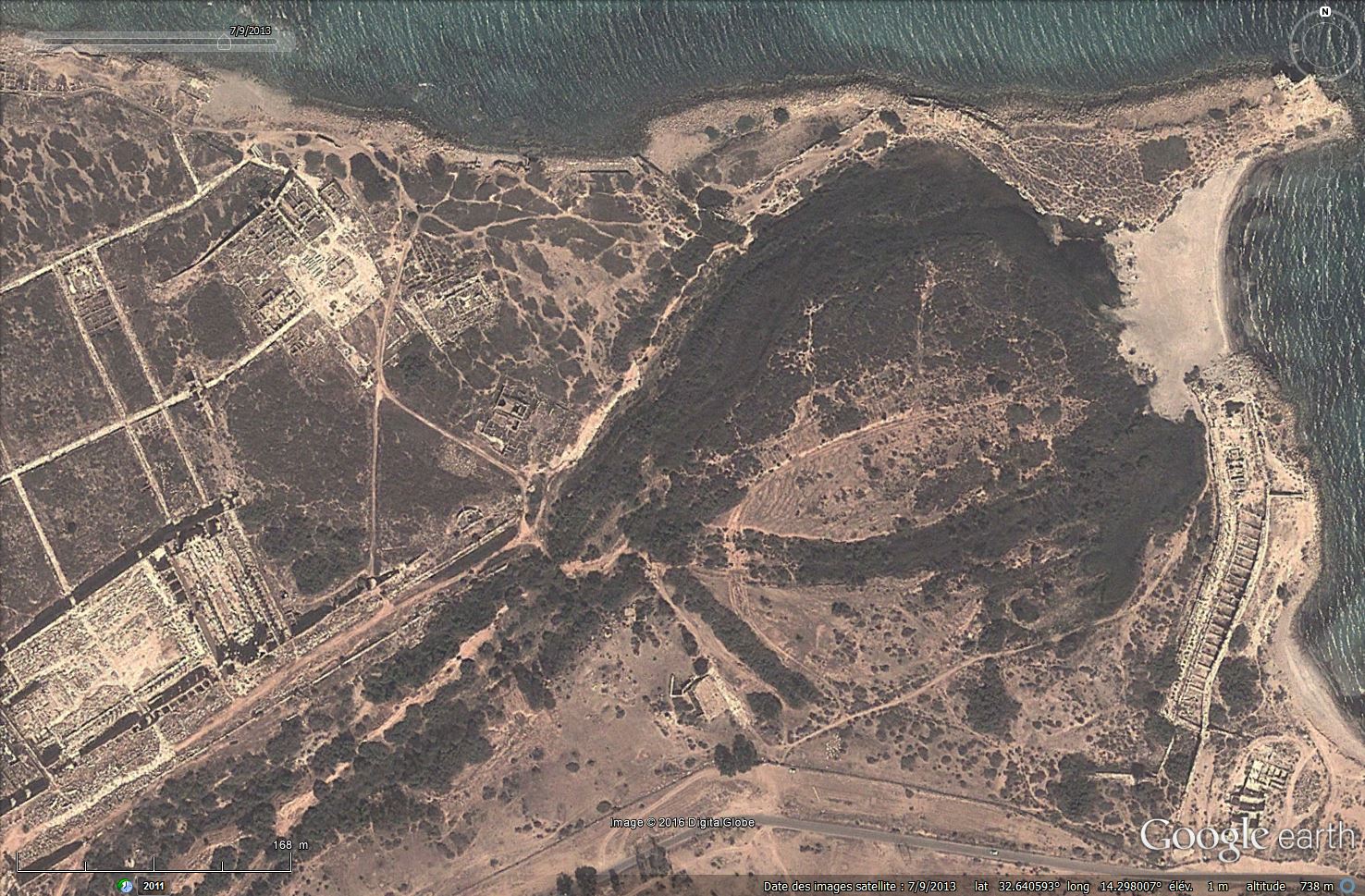 Le ‘plan italien passé sous AutoCad’ assez bon. Tout est à peu près en place.
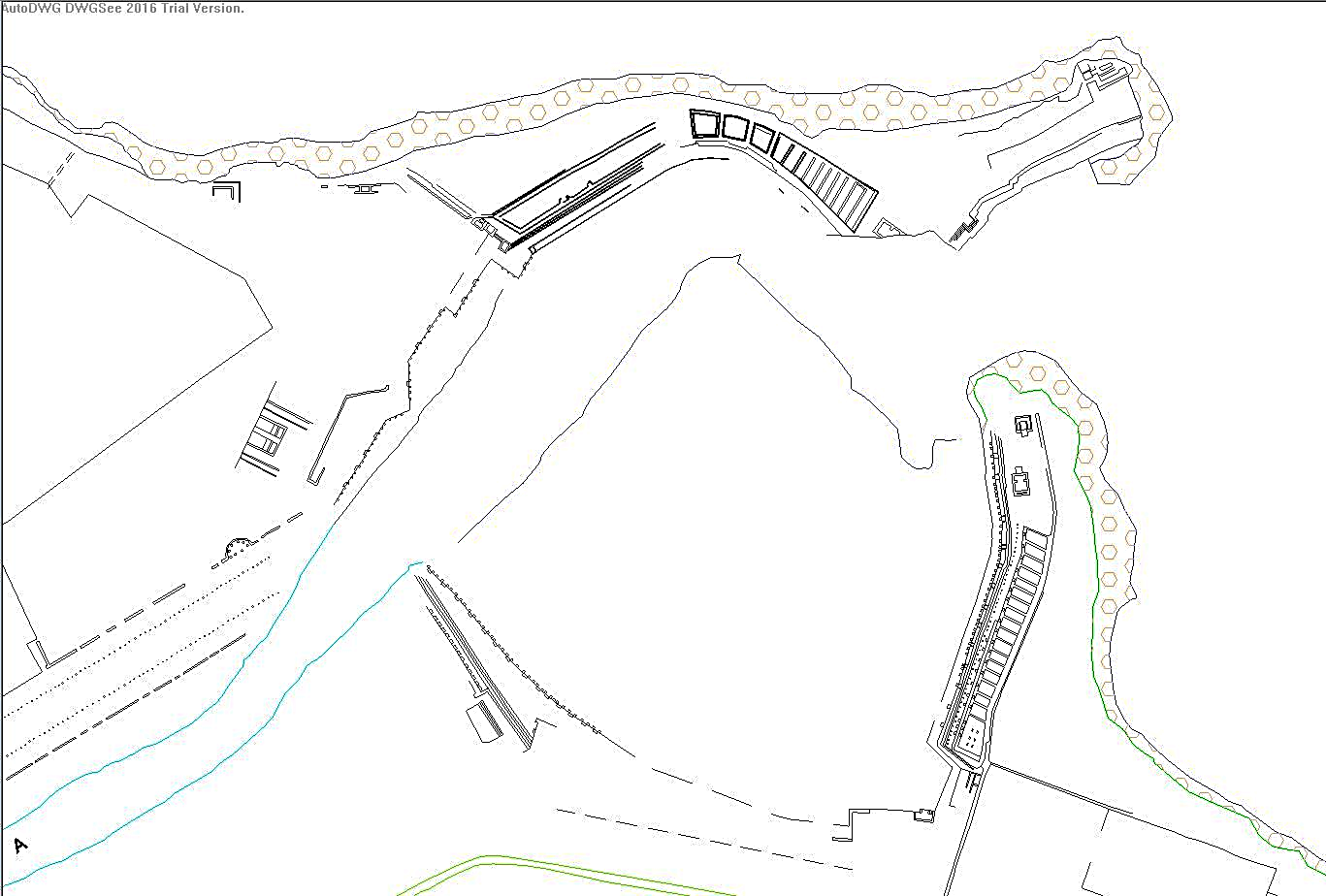 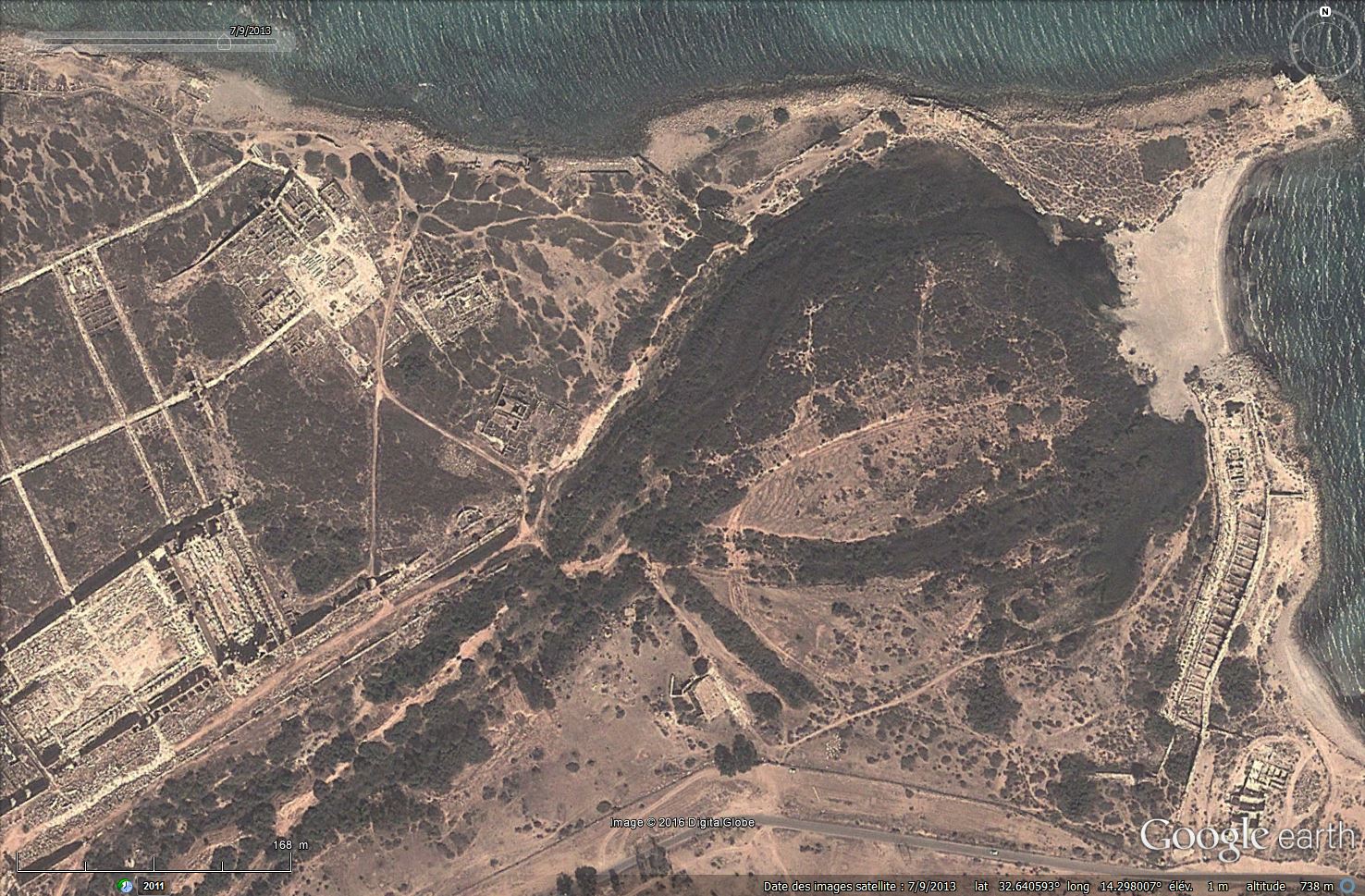 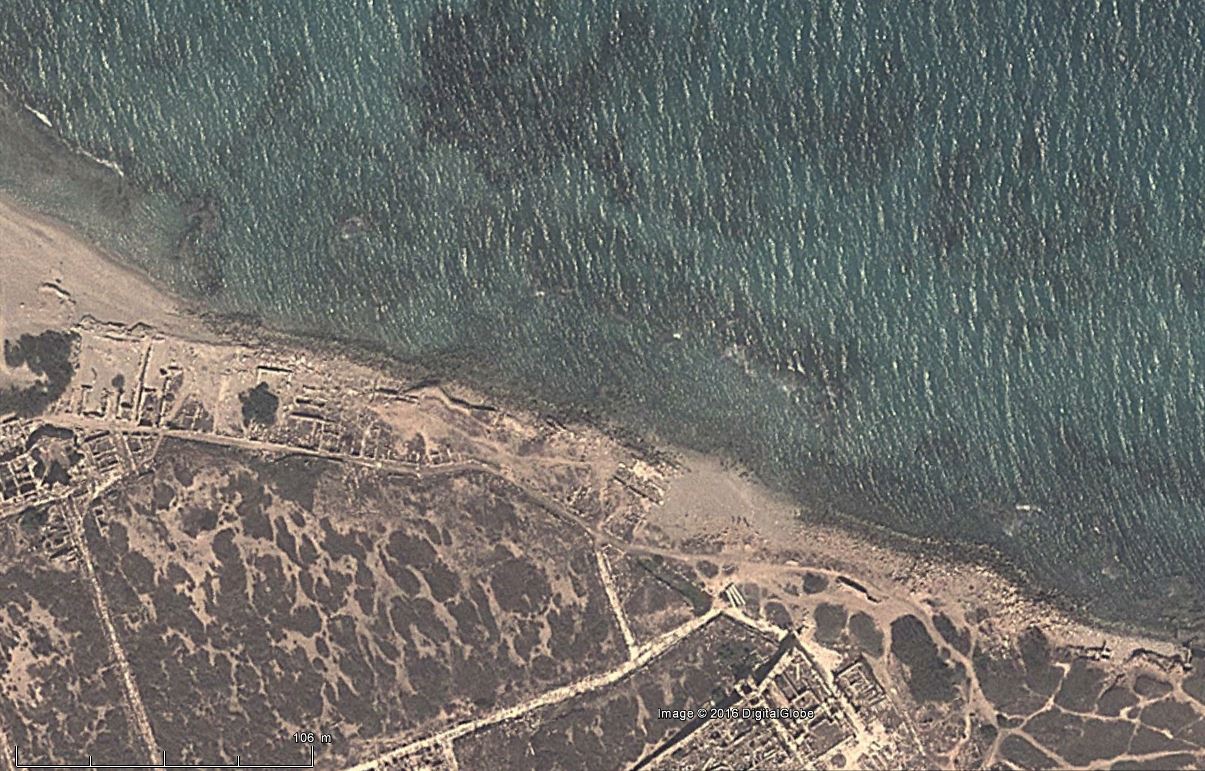 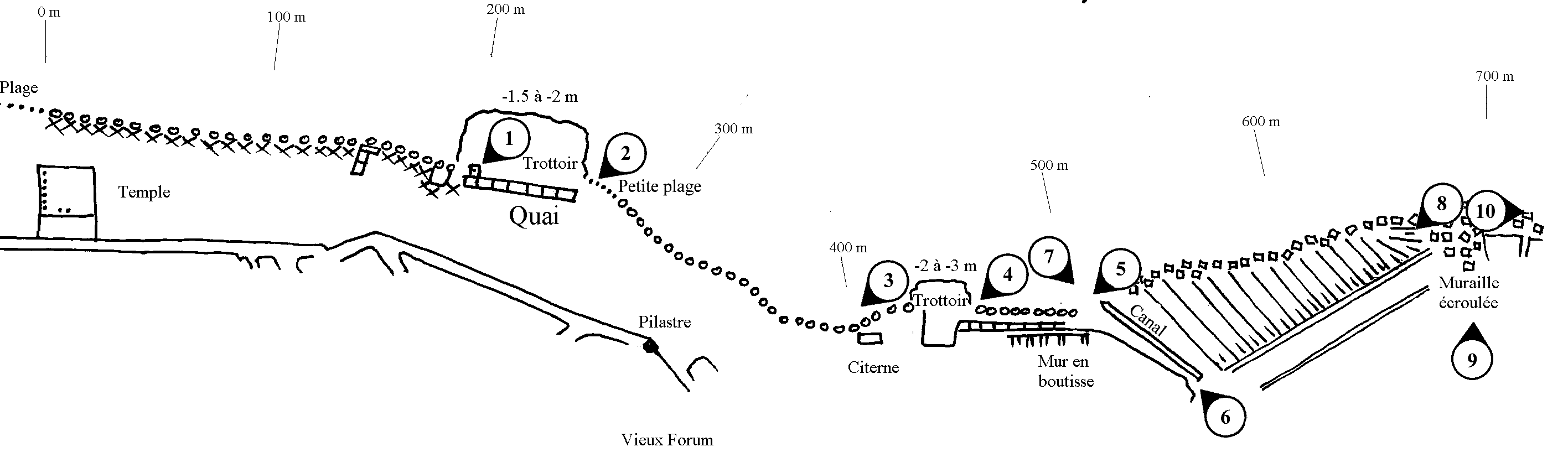 Leptis Magna, côte NW avec quai et anneau d’amarrage.
Les repères sont le temple, la route et le pilastre. Le trottoir est visible aussi car pas de houle d’Est sur le faible fond.
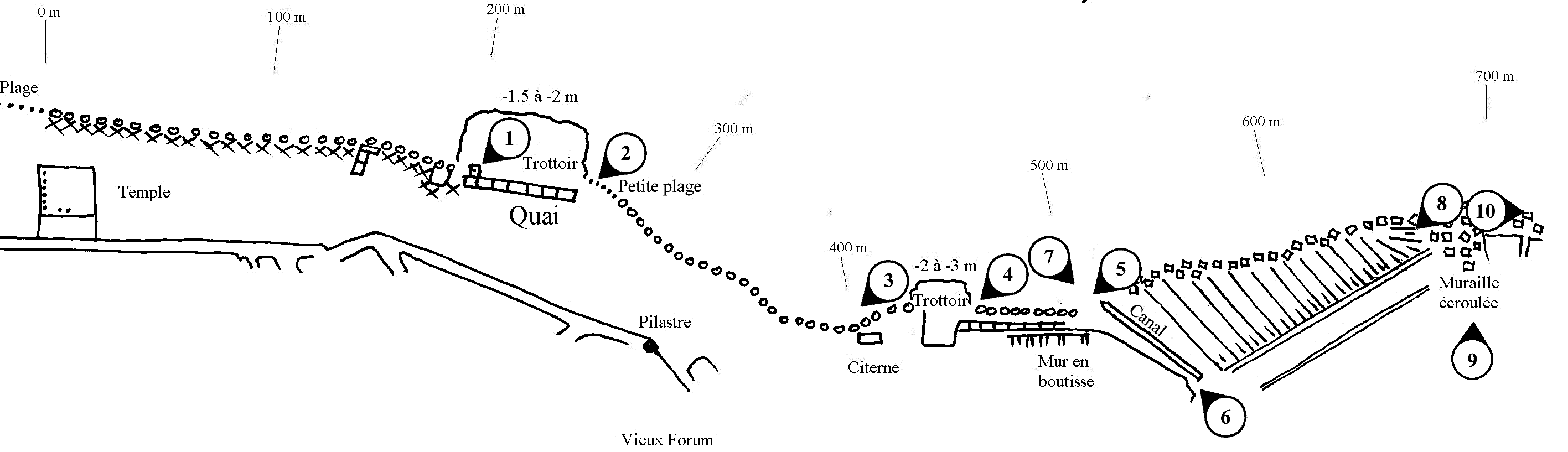 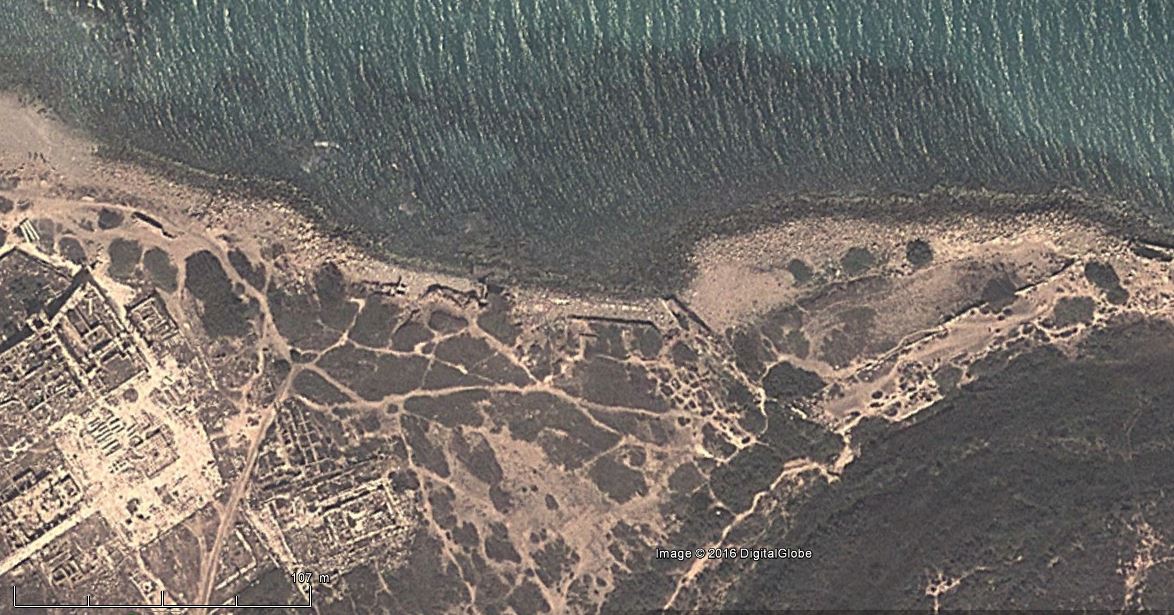 Leptis Magna, côte Nord avec citerne, ‘trottoir’, mur en boutisse et canal.
Les repères sont le pilastre et la canal.
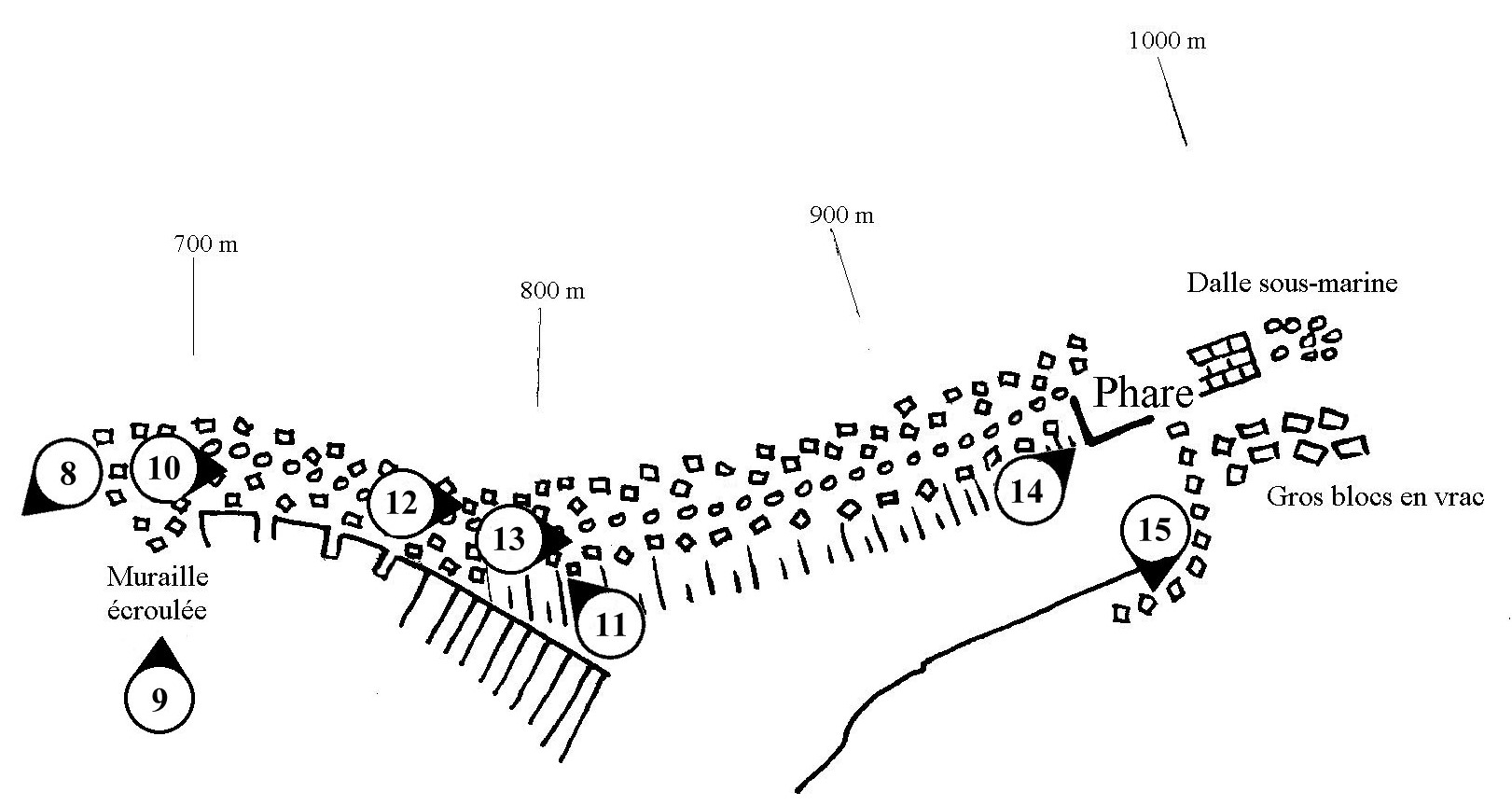 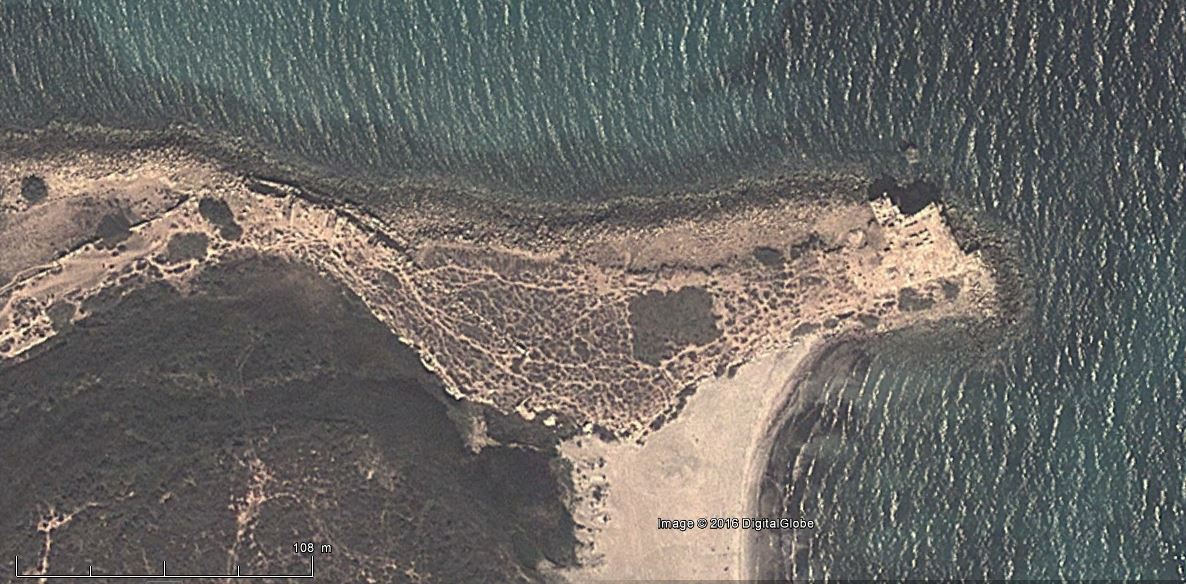 Leptis Magna, côte NE avec muraille écroulée, protection côtière en enrochement et phare.
Les repères sont le phare et la muraille.
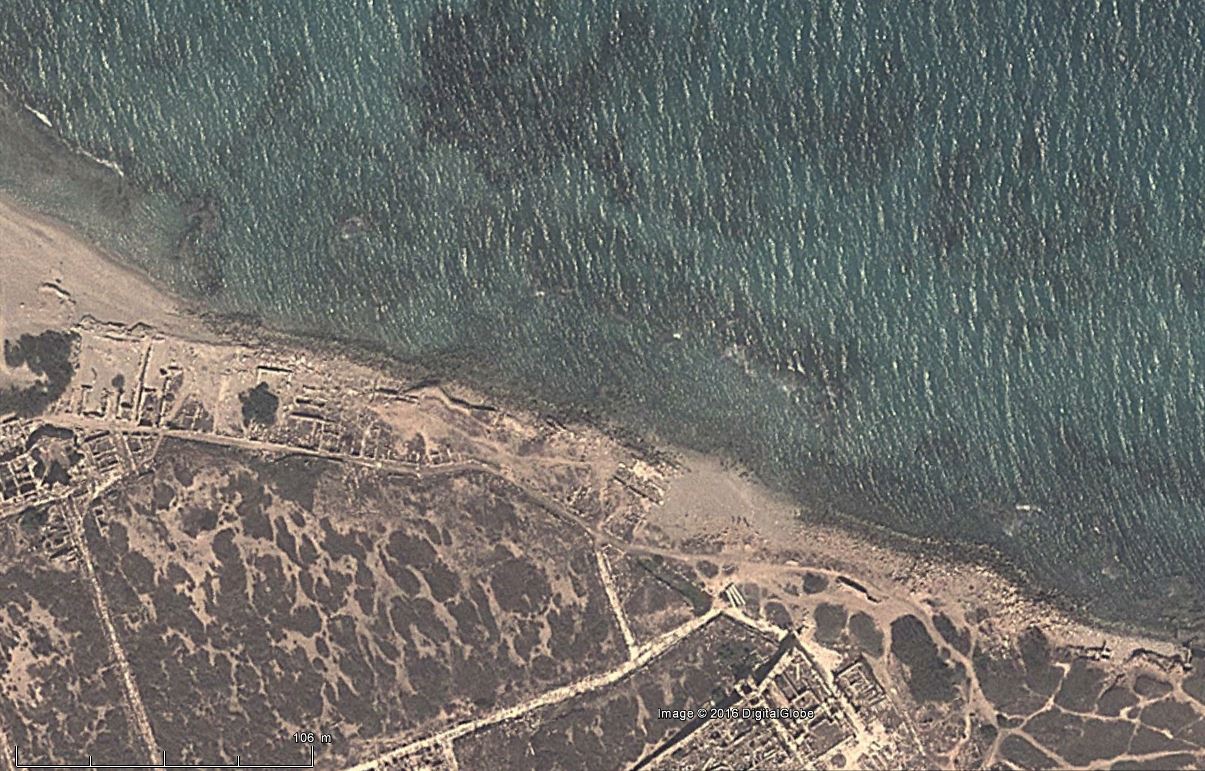 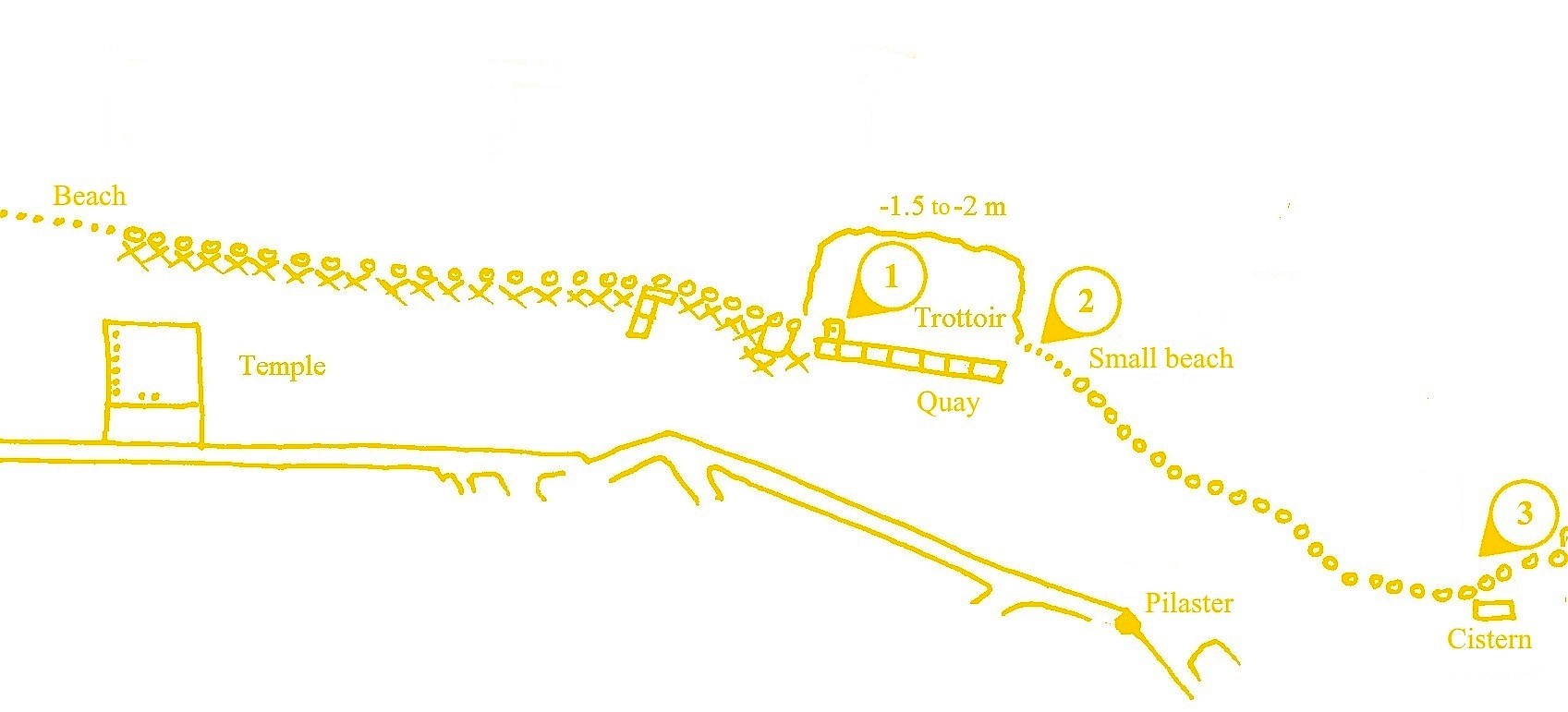 106 m
Leptis Magna, côte NW avec quai et anneau d’amarrage.
Les repères sont le temple, la route et le pilastre. Le trottoir est visible aussi car pas de houle d’Est sur le faible fond.
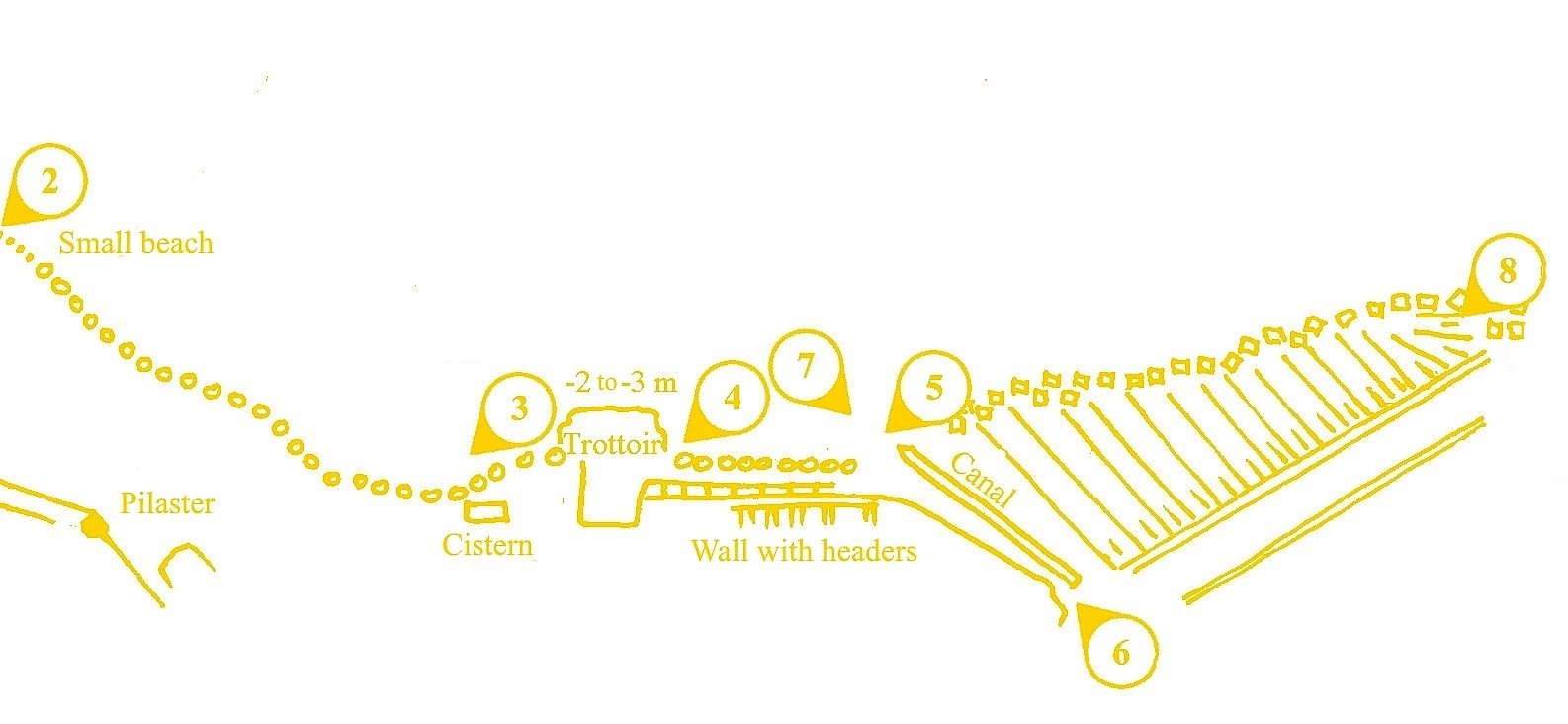 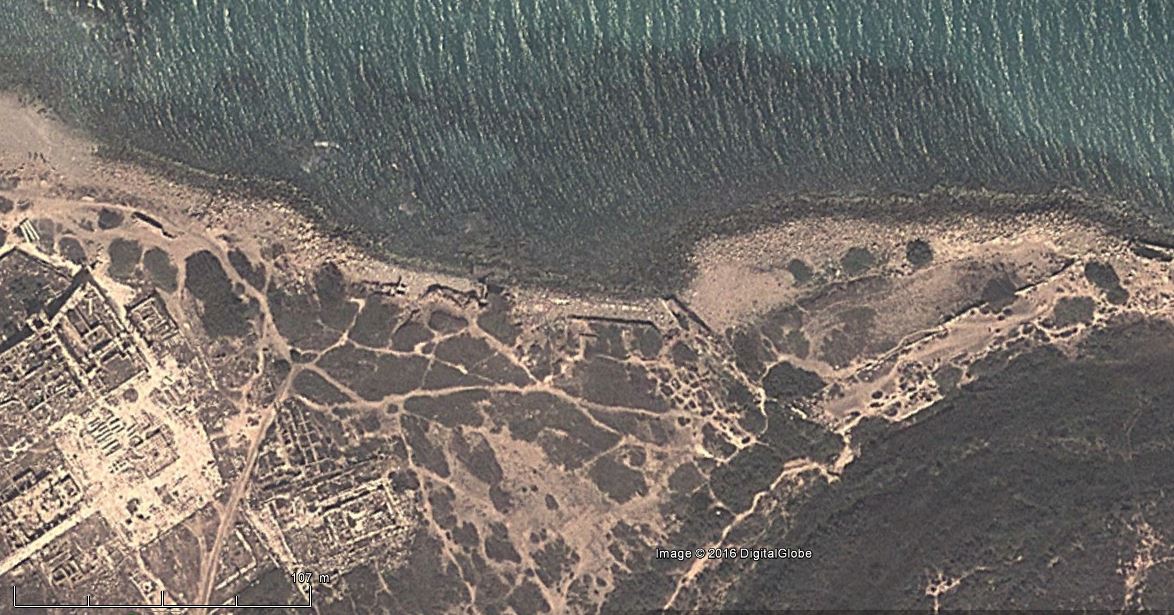 107 m
Leptis Magna, côte Nord avec citerne, ‘trottoir’, mur en boutisse et canal.
Les repères sont le pilastre et la canal.
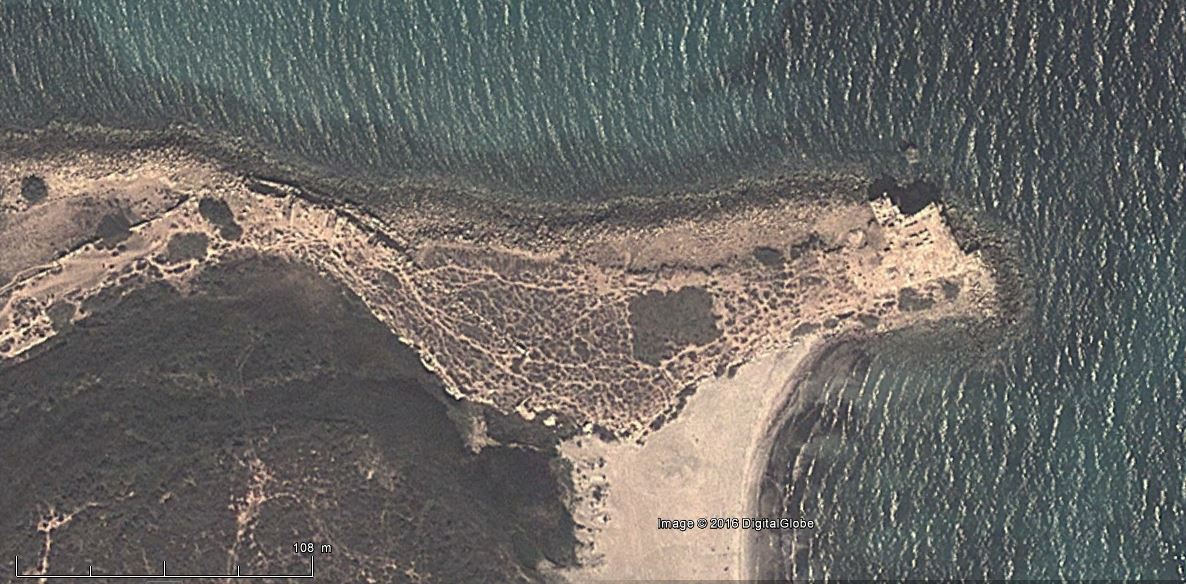 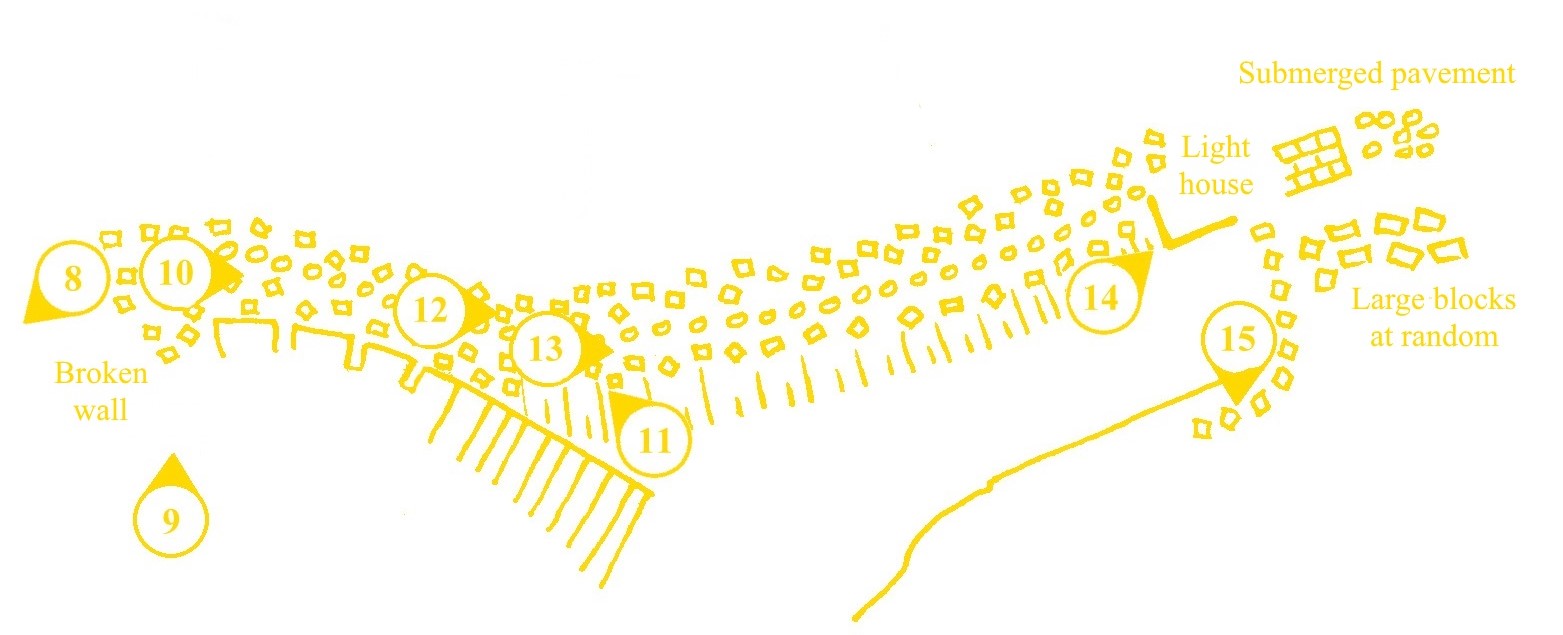 108 m
Leptis Magna, côte NE avec muraille écroulée, protection côtière en enrochement et phare.
Les repères sont le phare et la muraille.
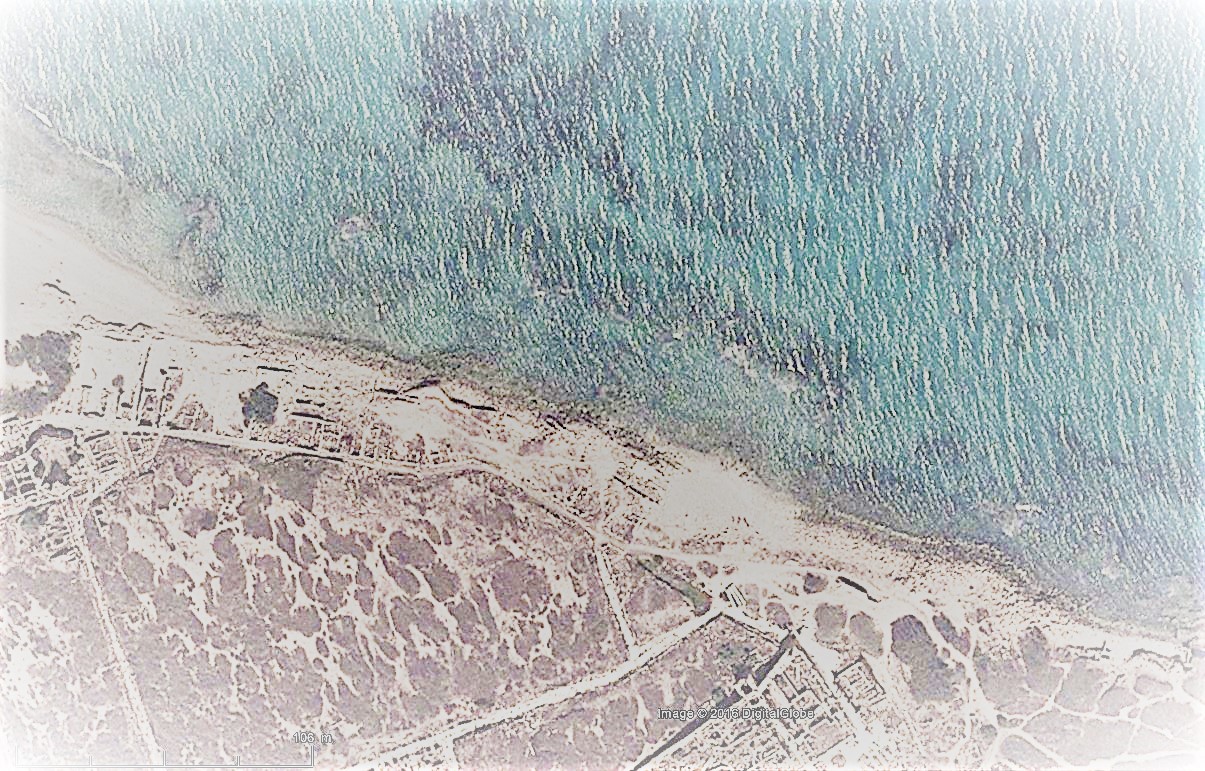 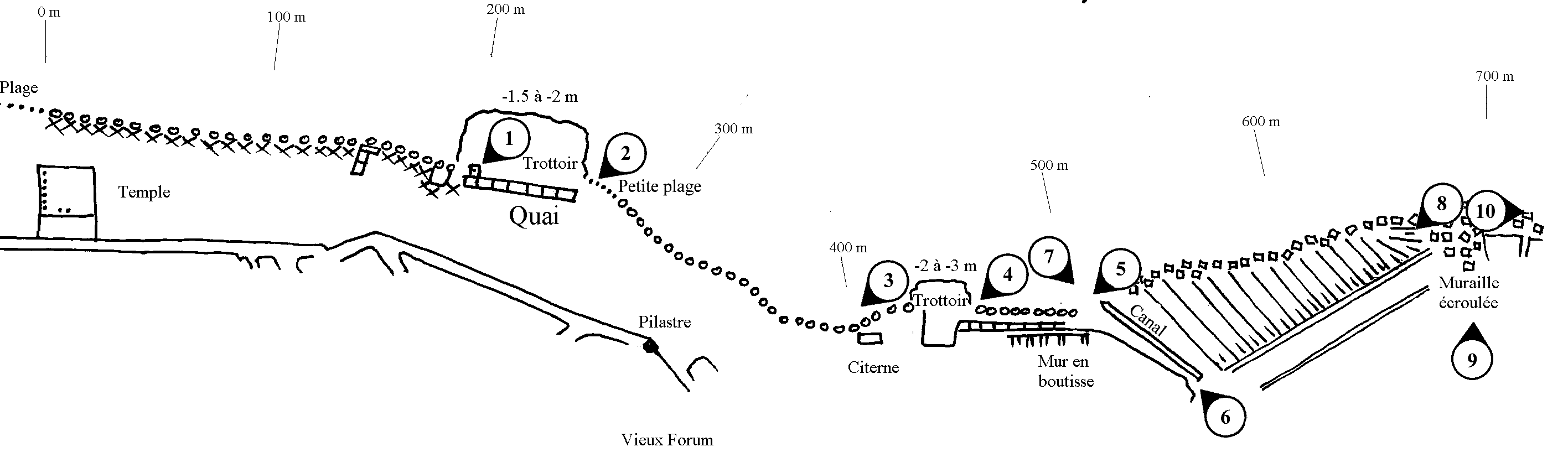 106 m
Leptis Magna, côte NW avec quai et anneau d’amarrage.
Les repères sont le temple, la route et le pilastre. Le trottoir est visible aussi car pas de houle d’Est sur le faible fond.
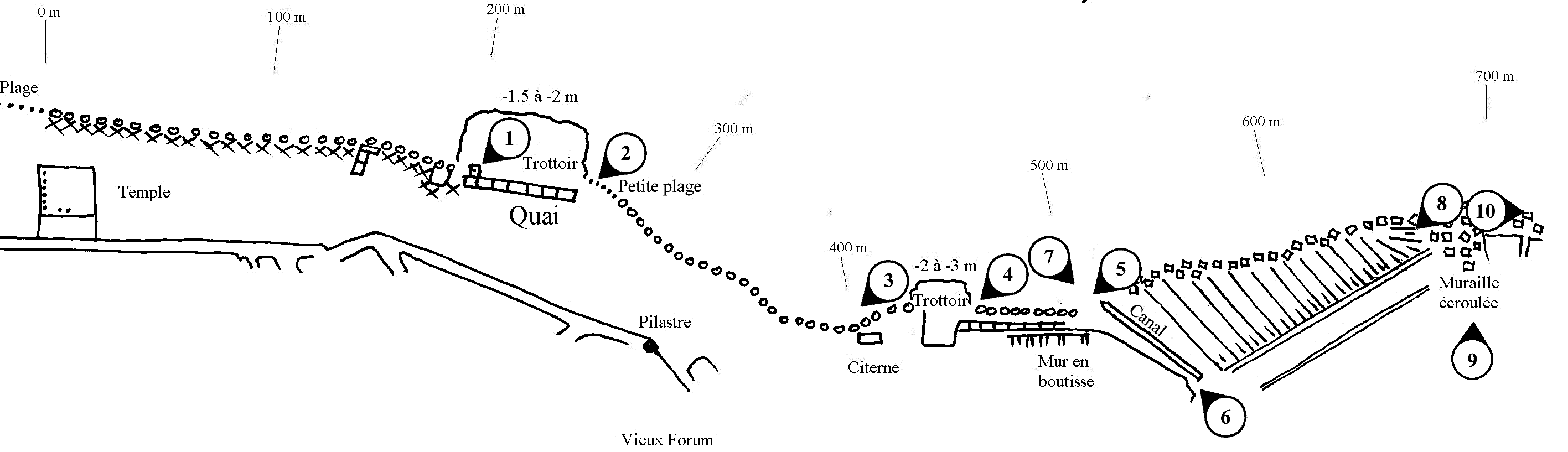 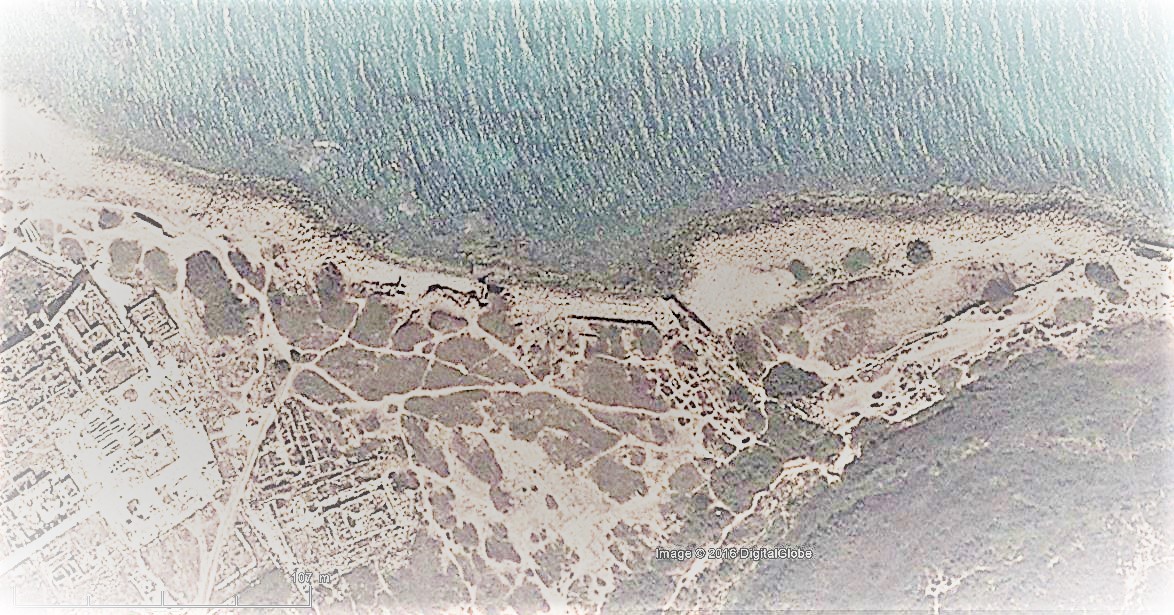 107 m
Leptis Magna, côte Nord avec citerne, ‘trottoir’, mur en boutisse et canal.
Les repères sont le pilastre et la canal.
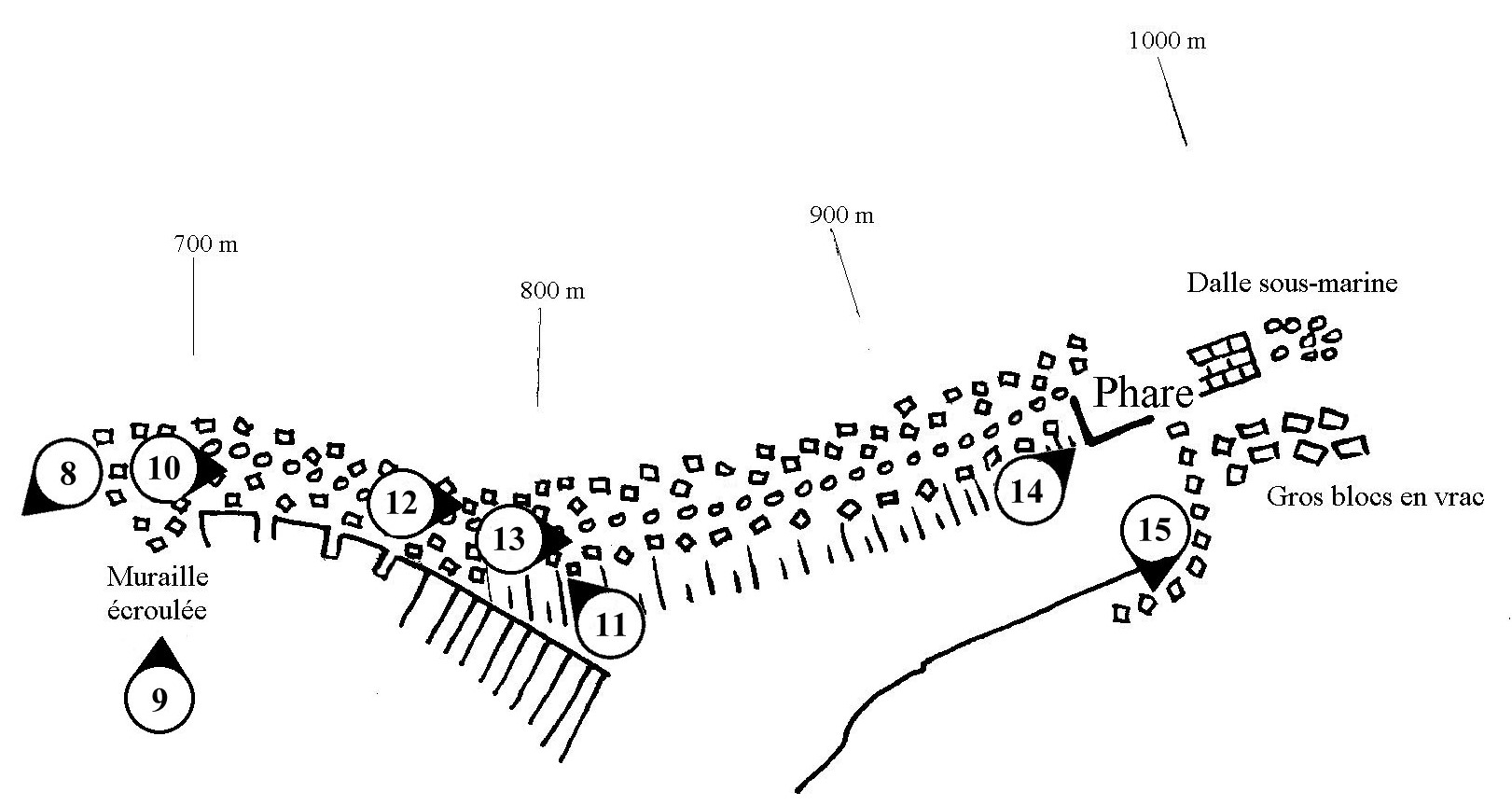 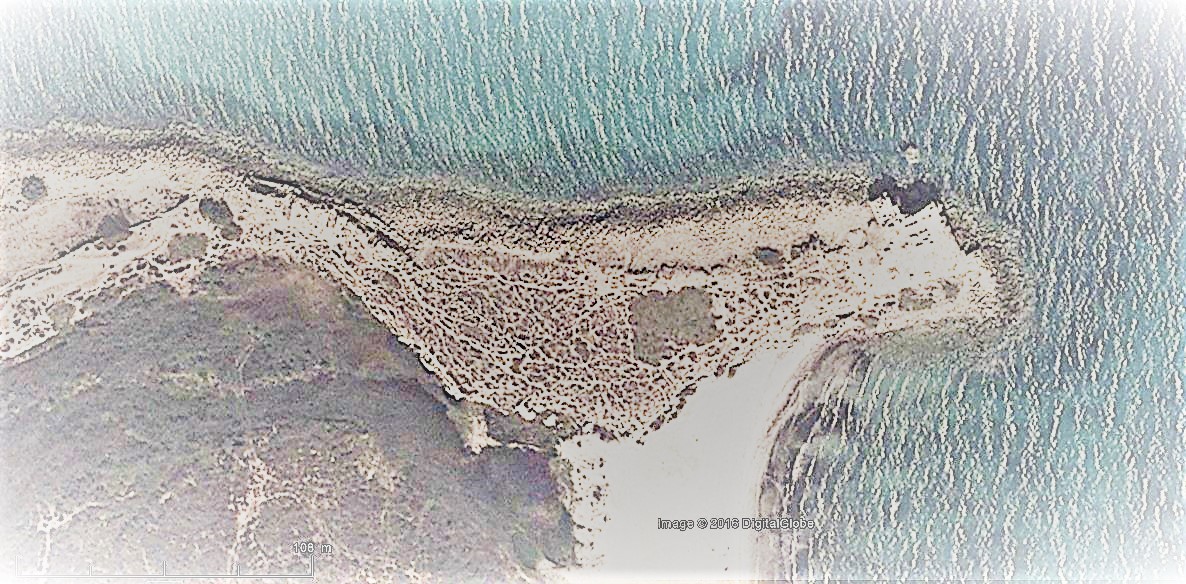 108 m
Leptis Magna, côte NE avec muraille écroulée, protection côtière en enrochement et phare.
Les repères sont le phare et la muraille.
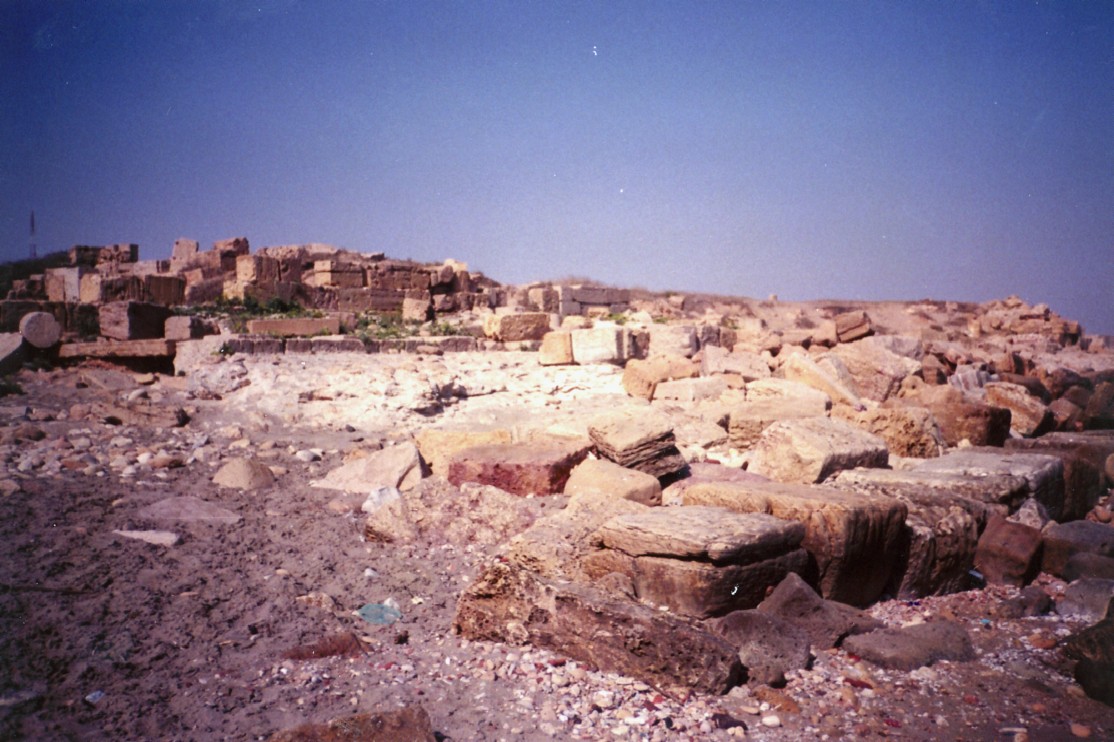 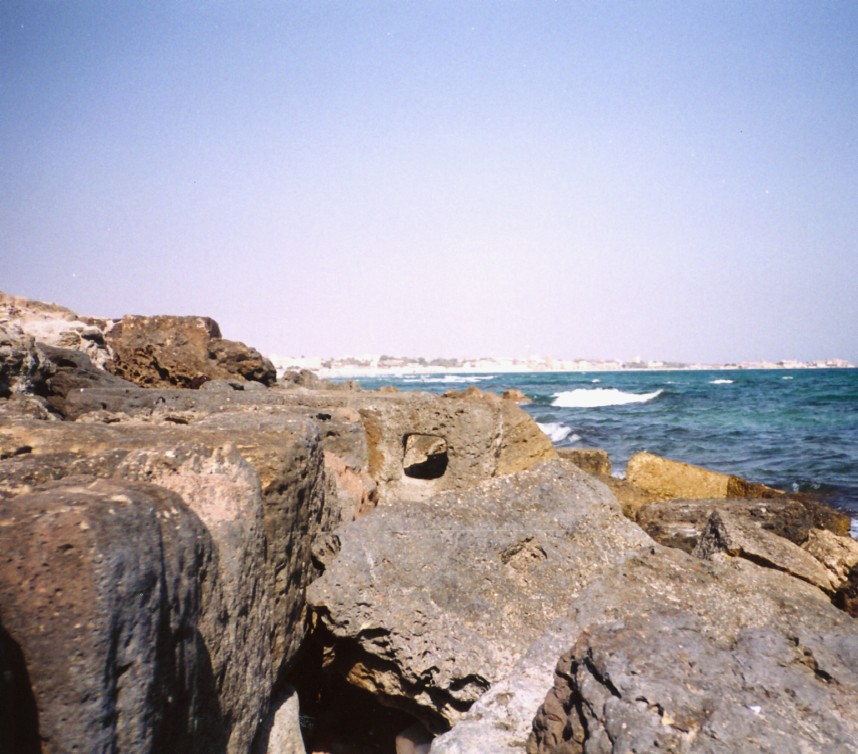 2
1
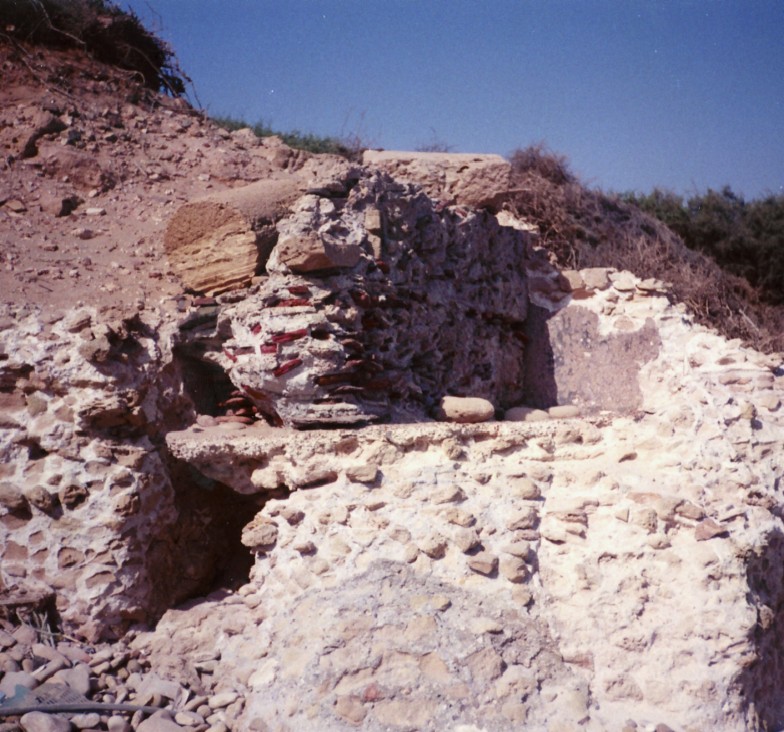 3
Anneau d’amarrage
Quai
Citerne
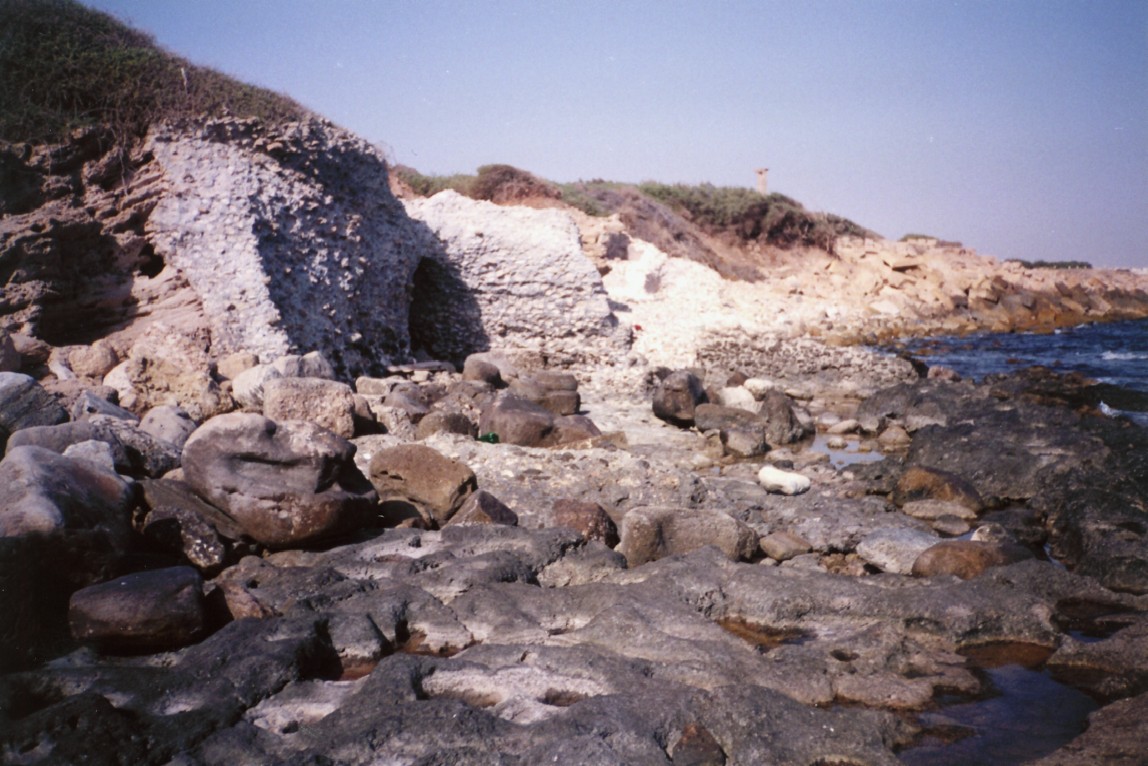 4
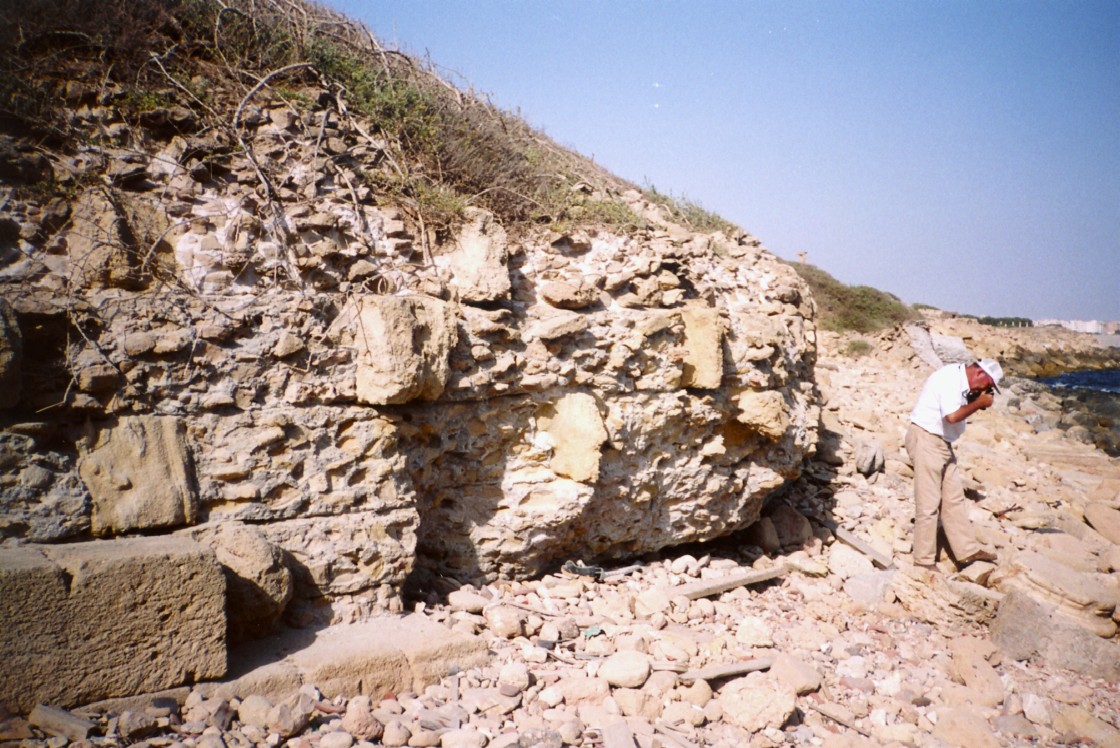 5
Côte vue vers l’Ouest
Mur en boutisse
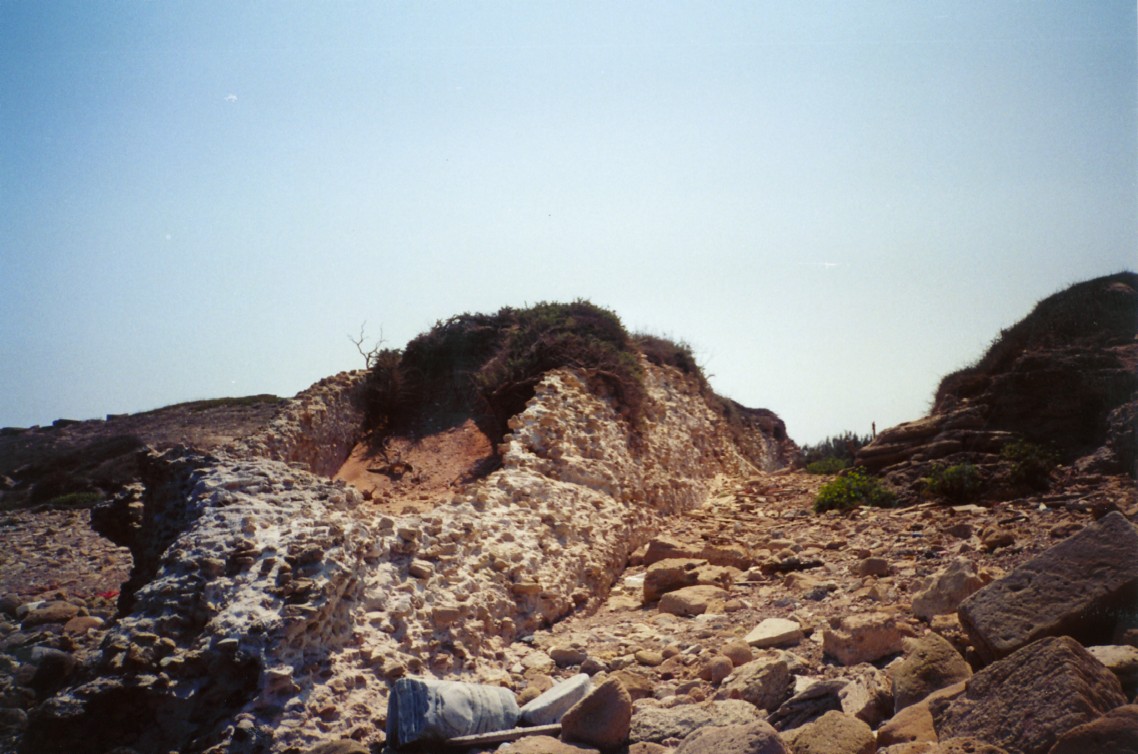 7
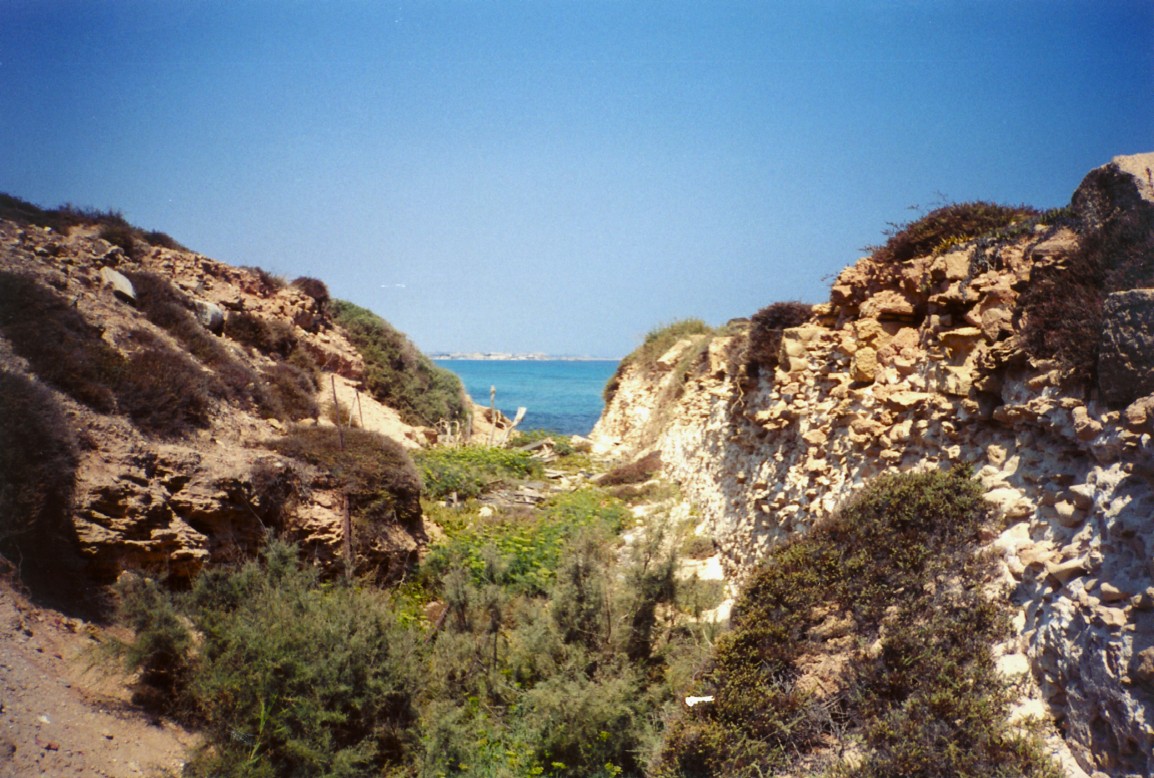 6
Canal vu vers la mer
Canal vu vers la terre
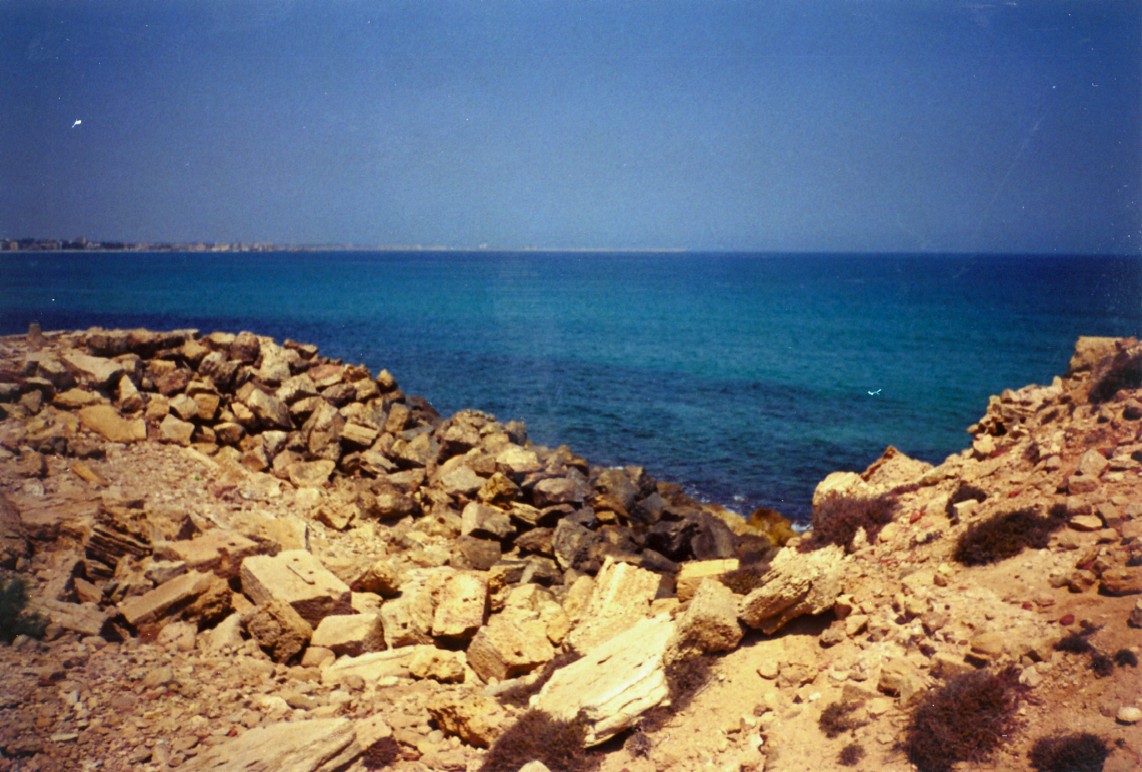 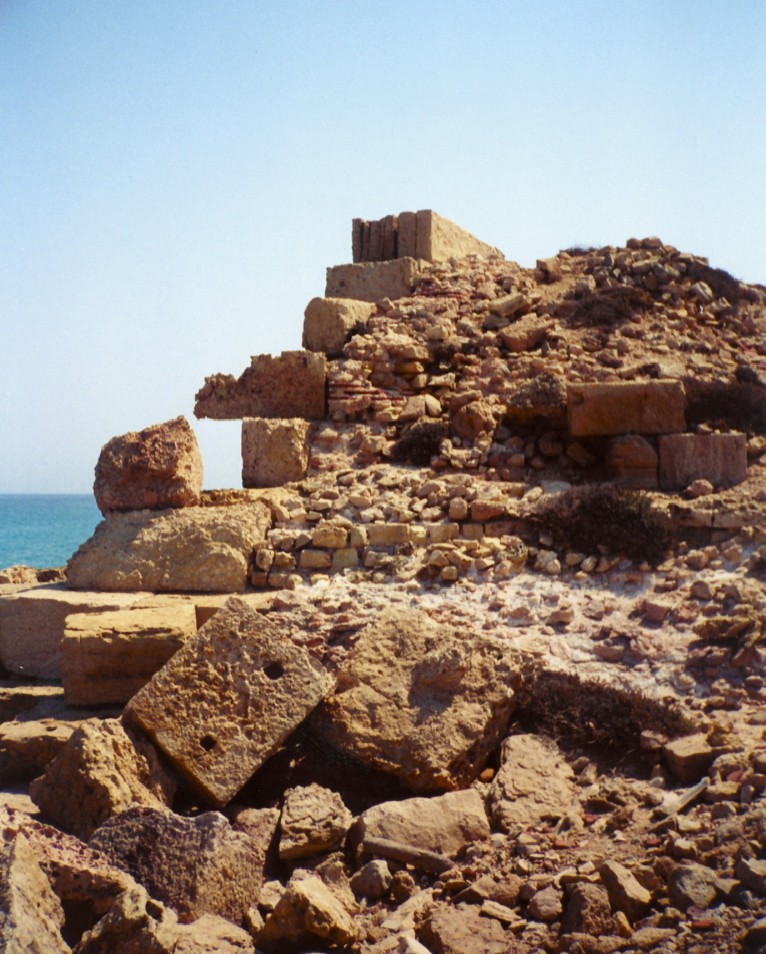 9
10
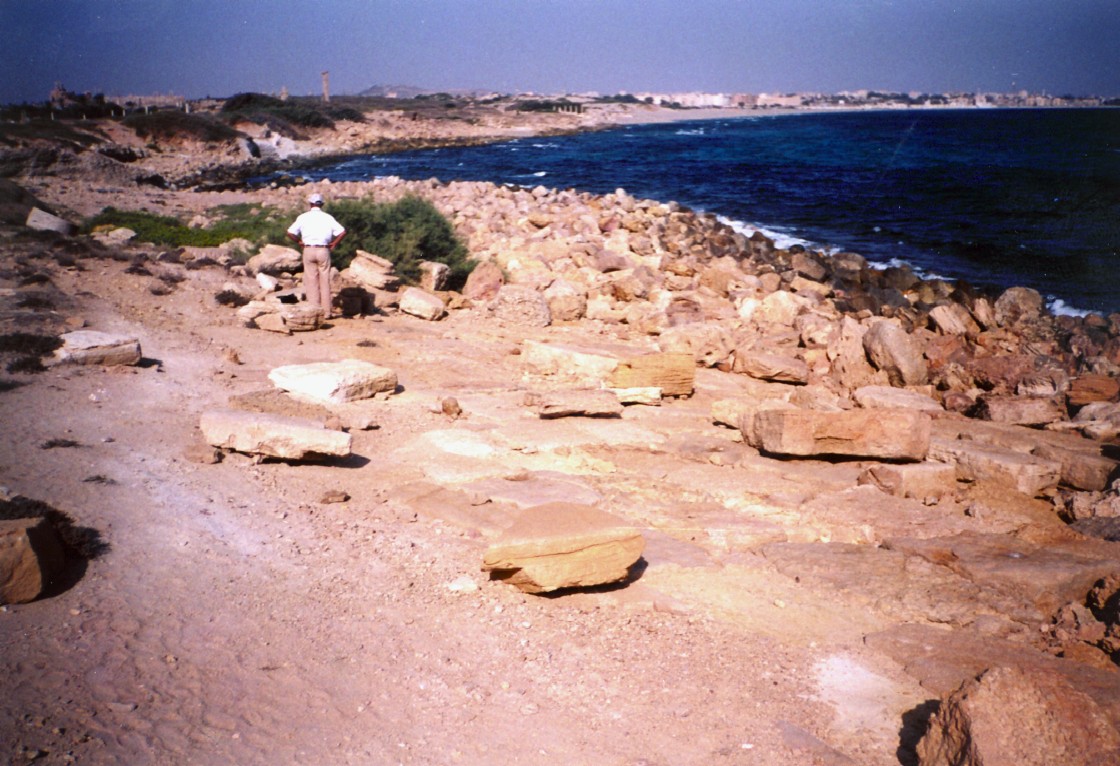 Côte vue vers l’Ouest
Côte vue vers le NW
Muraille écroulée
8
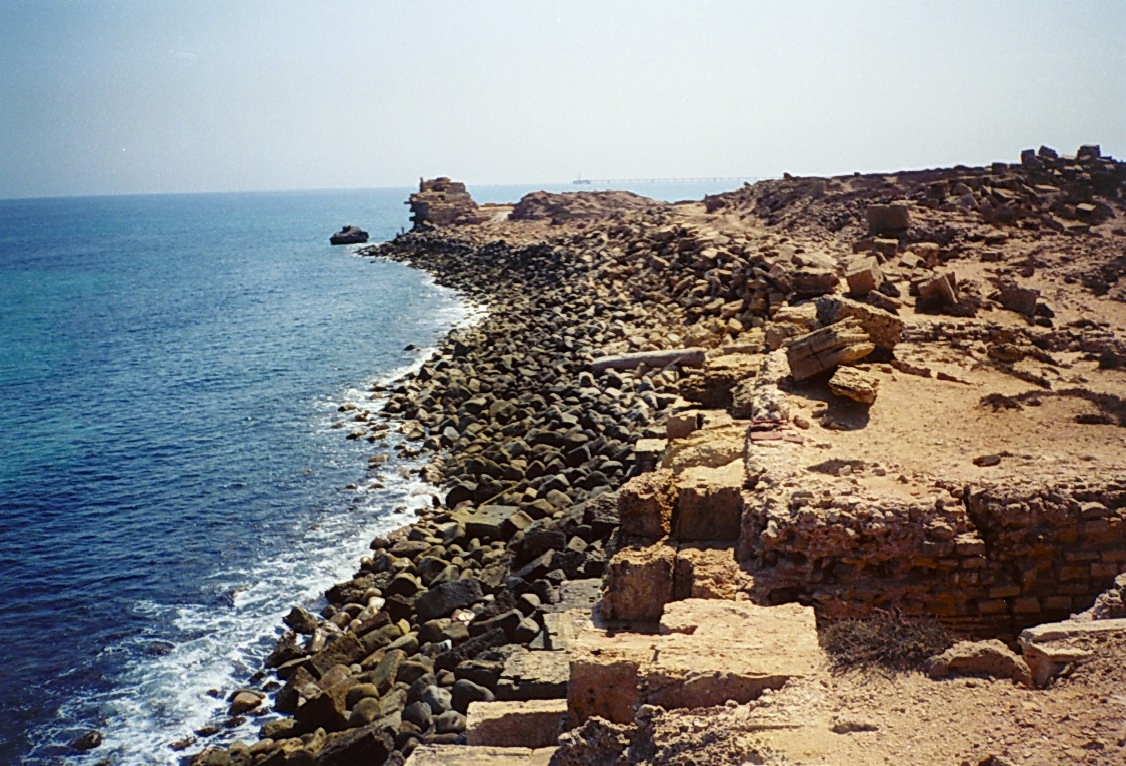 13
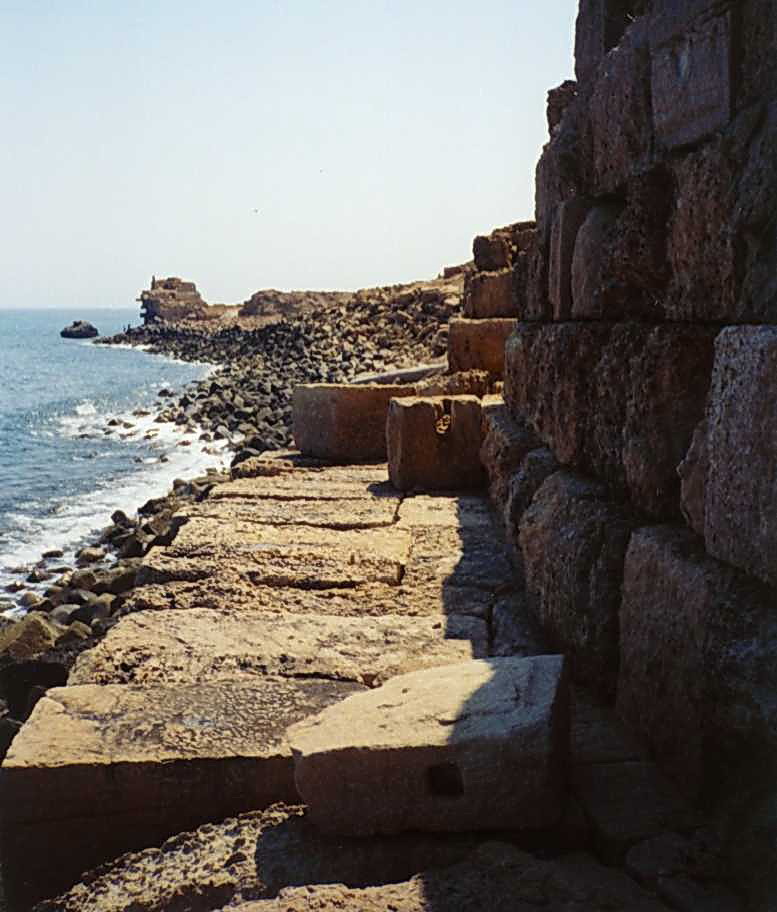 12
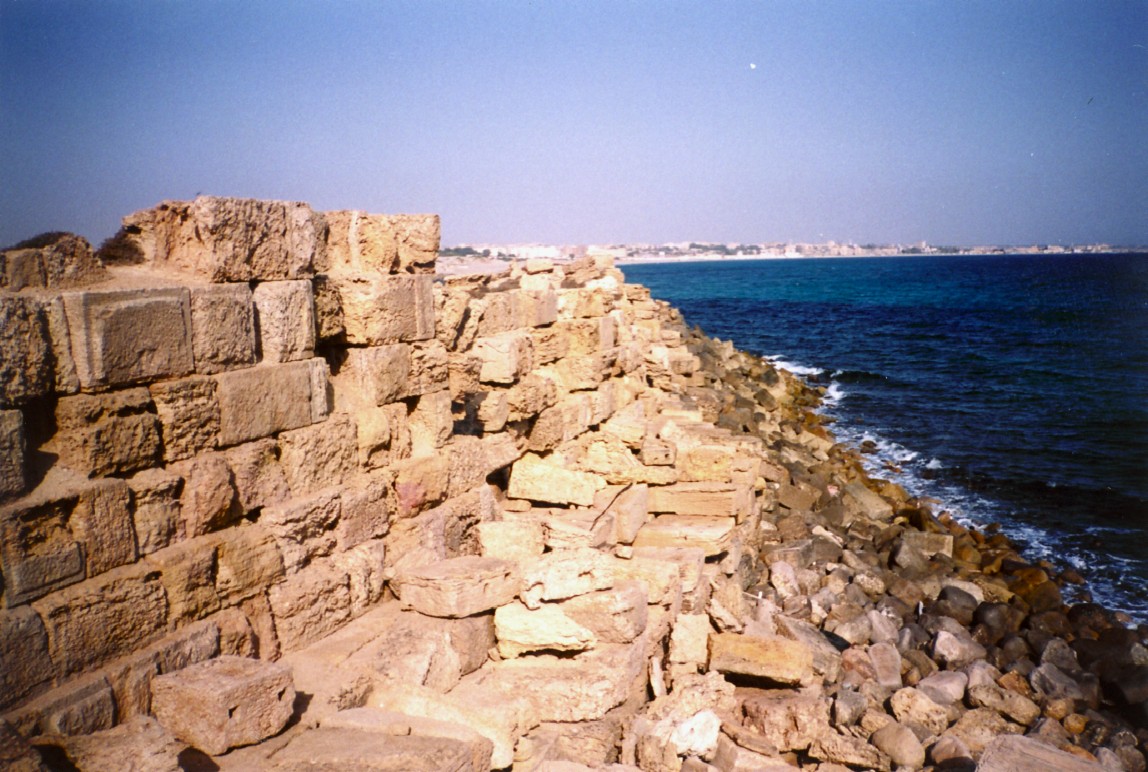 11
Muraille vue vers l’Ouest
Muraille vue vers l’Est, avec phare au loin
Protection côtière vue vers l’Est, avec phare au loin
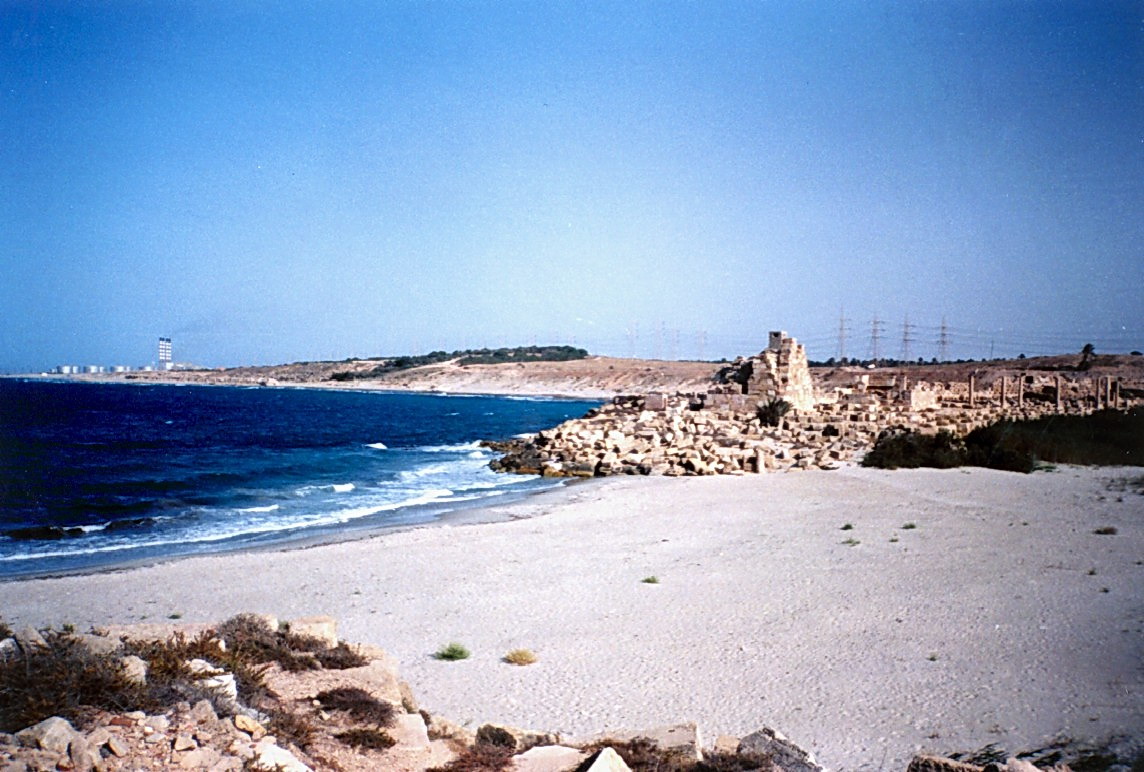 15
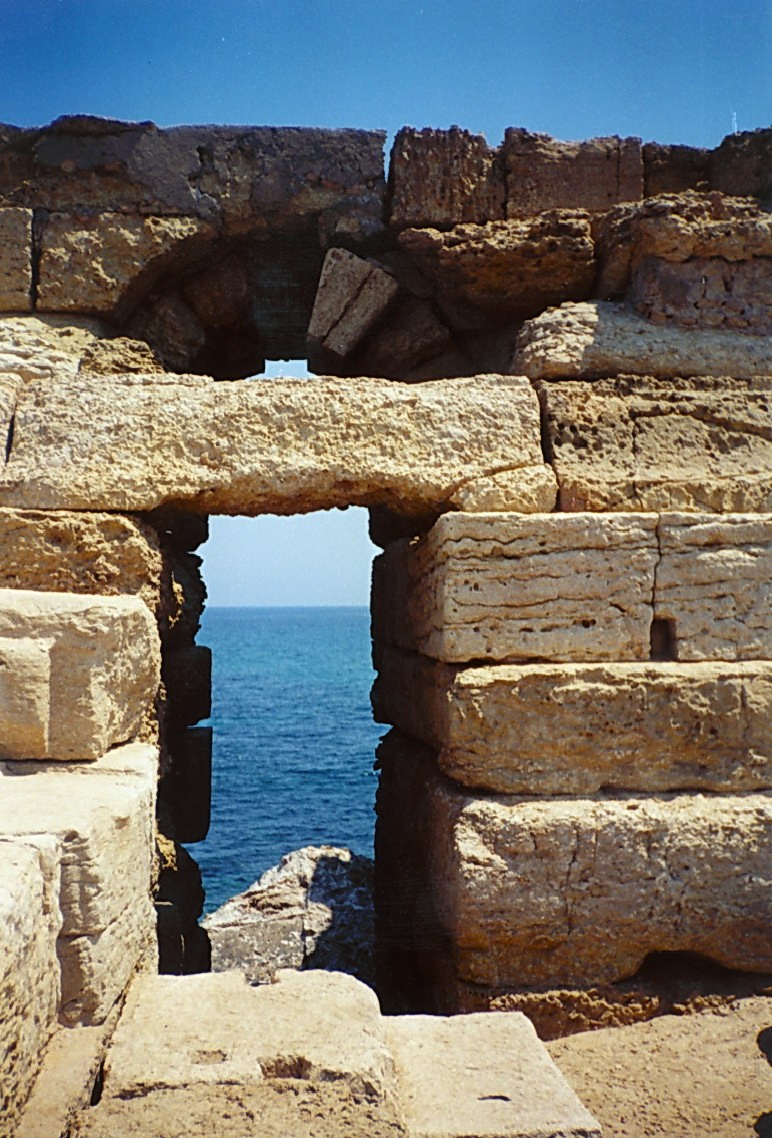 14
Phare
Entrée ensablée du port